Лексическая тема:
«Фрукты»
Составила учитель-логопедГБДОУ детский сад №44компенсирующего видаКировского района г.Санкт-ПетербургаТимофеева Неонила Владимировна
«Назови одним словом»
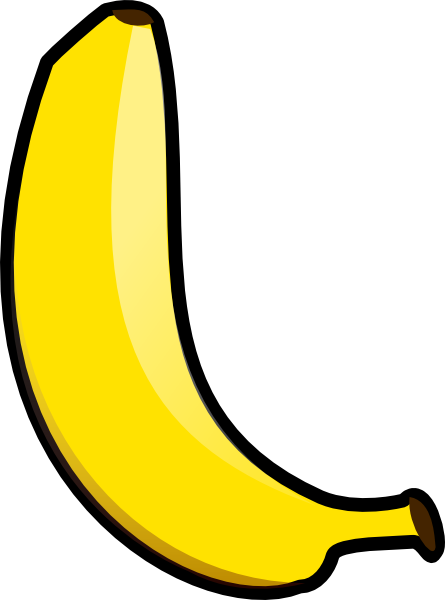 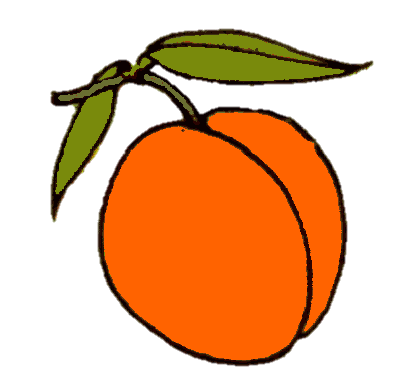 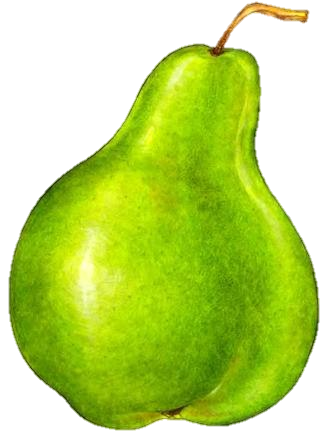 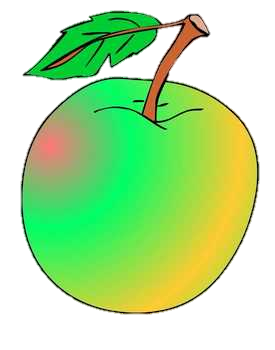 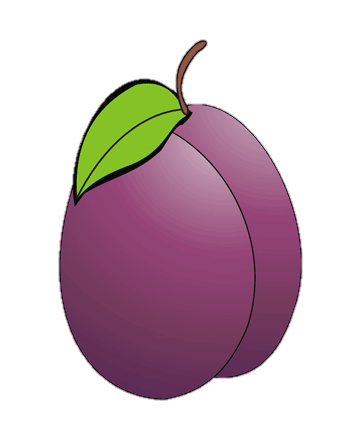 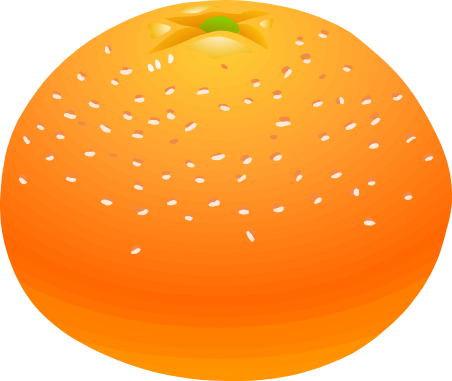 «Один-много»
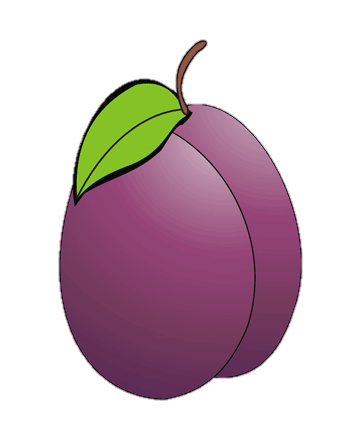 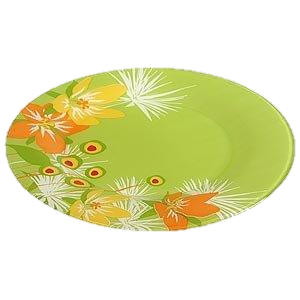 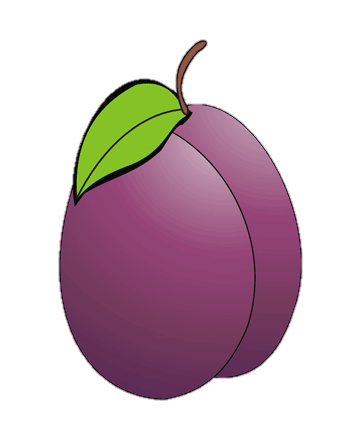 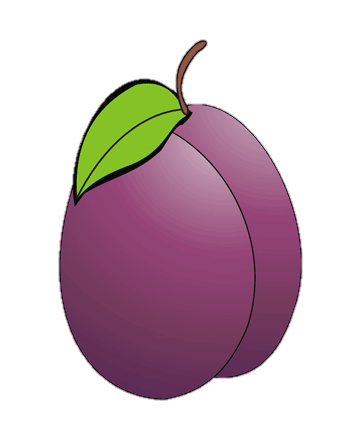 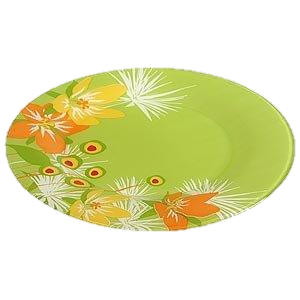 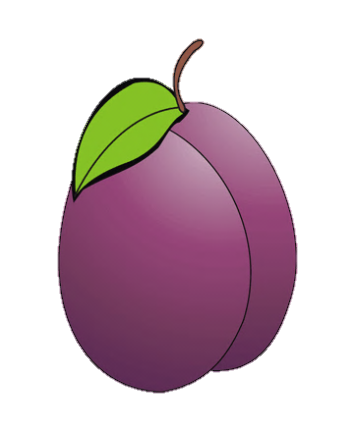 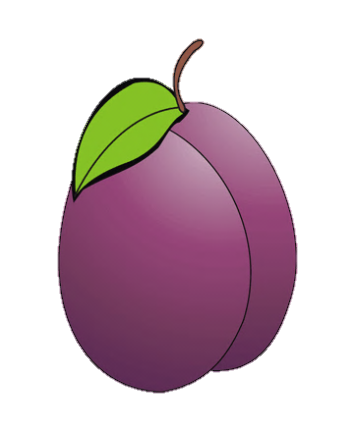 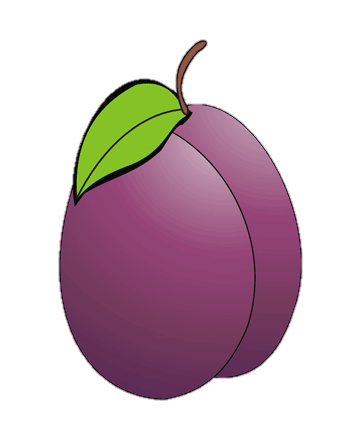 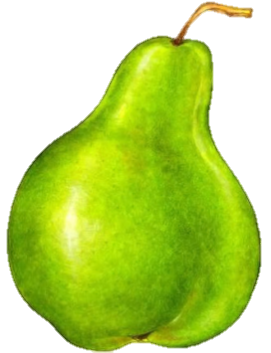 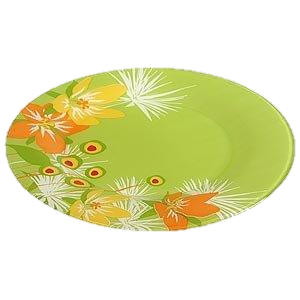 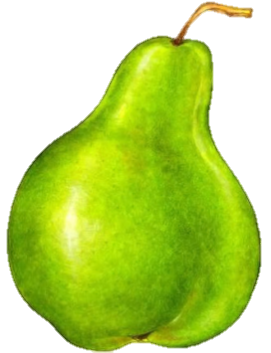 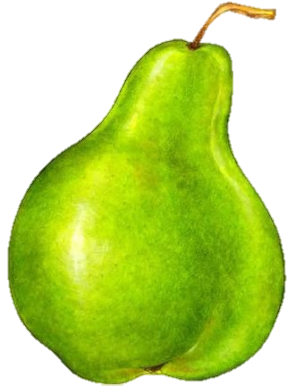 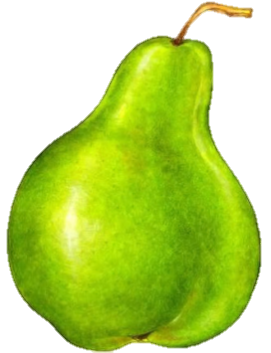 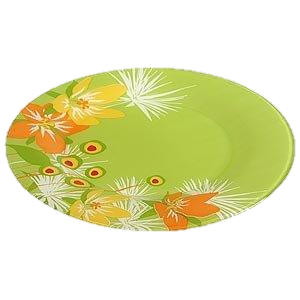 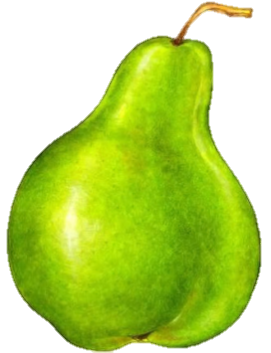 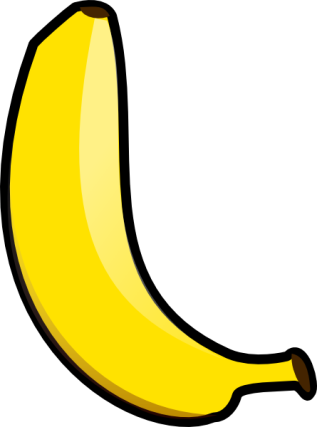 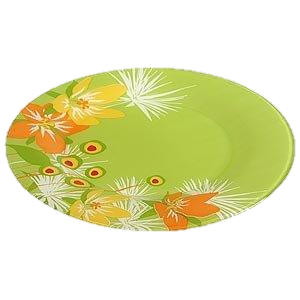 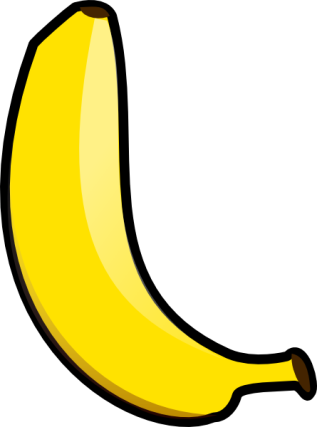 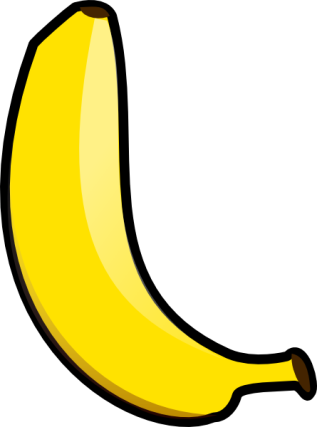 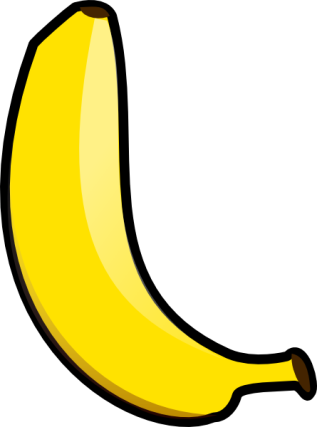 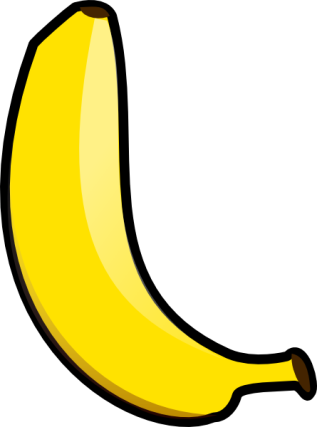 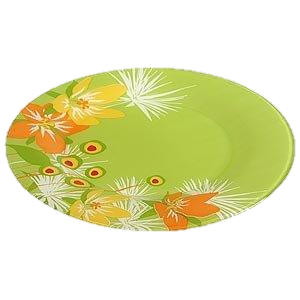 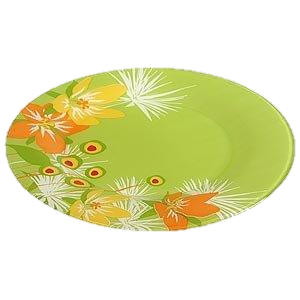 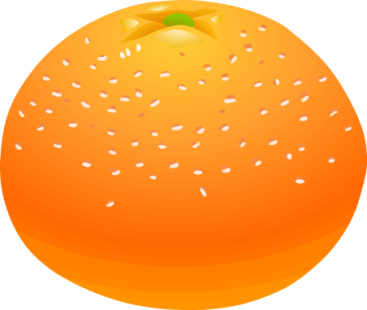 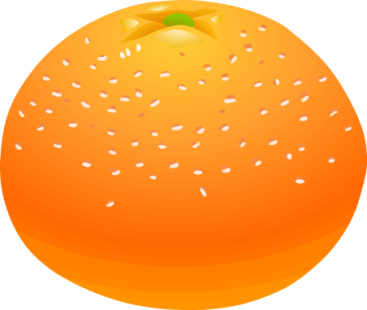 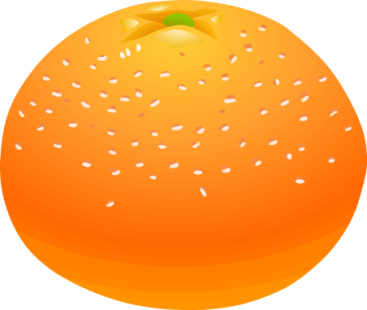 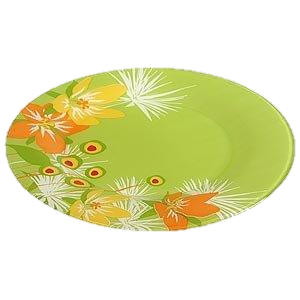 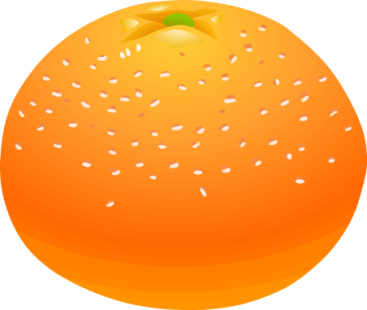 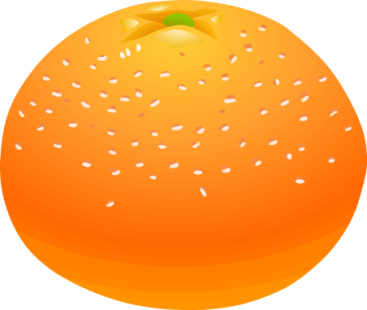 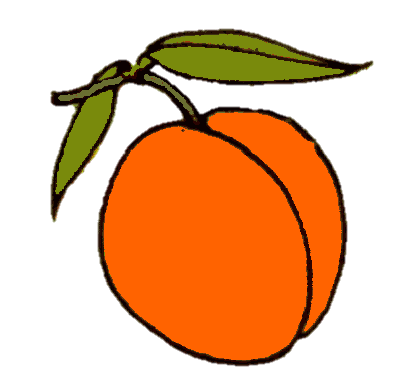 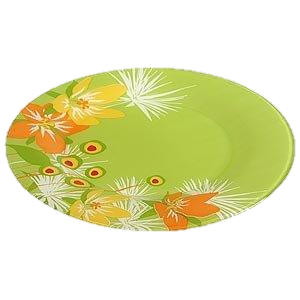 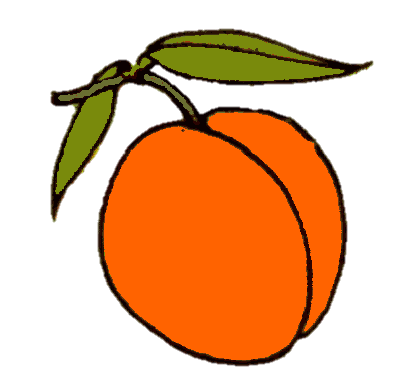 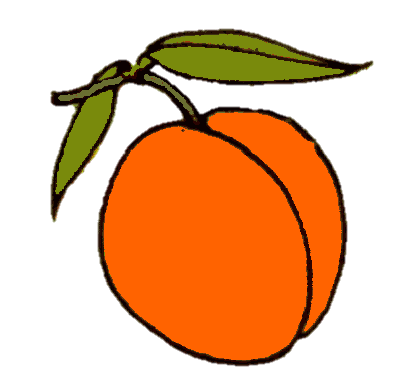 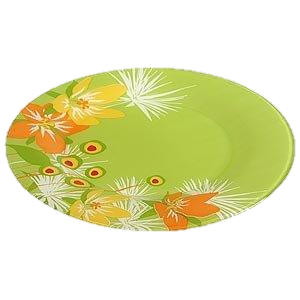 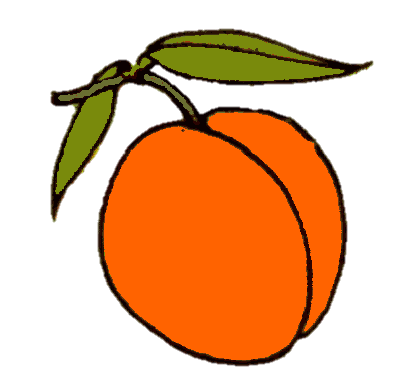 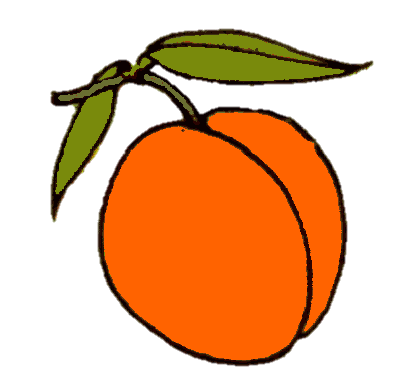 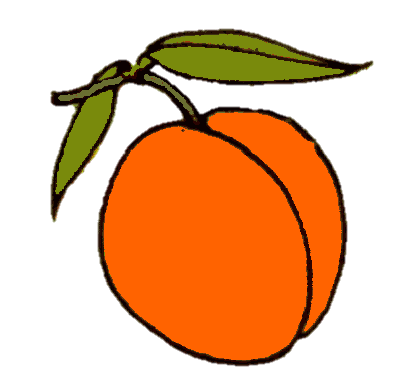 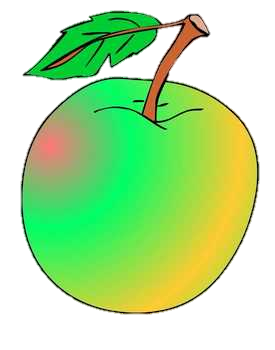 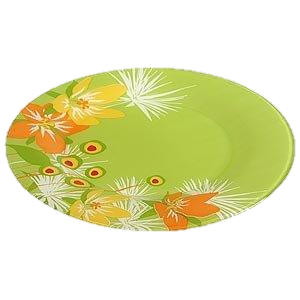 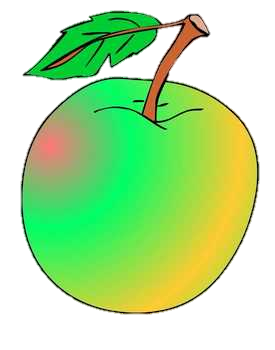 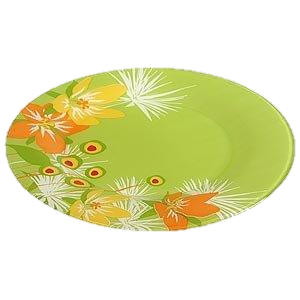 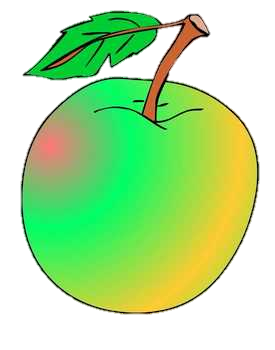 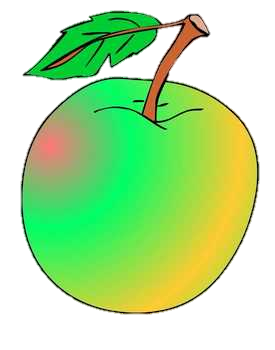 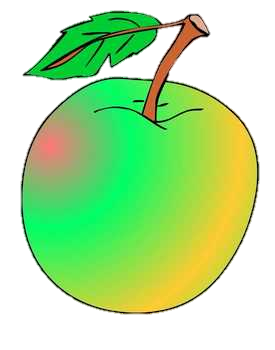 «Угости Дюймовочку»
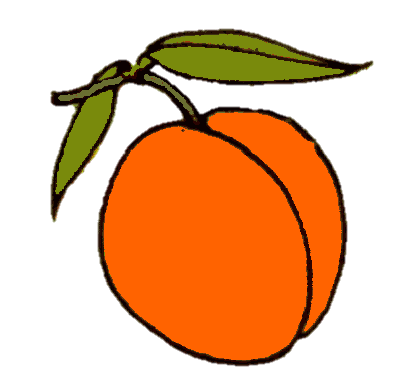 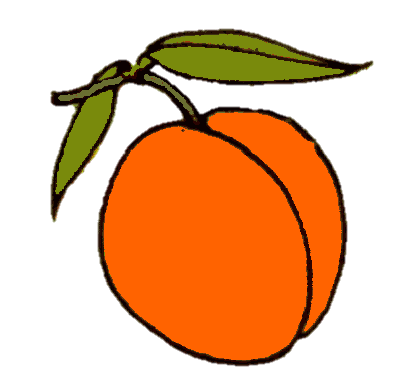 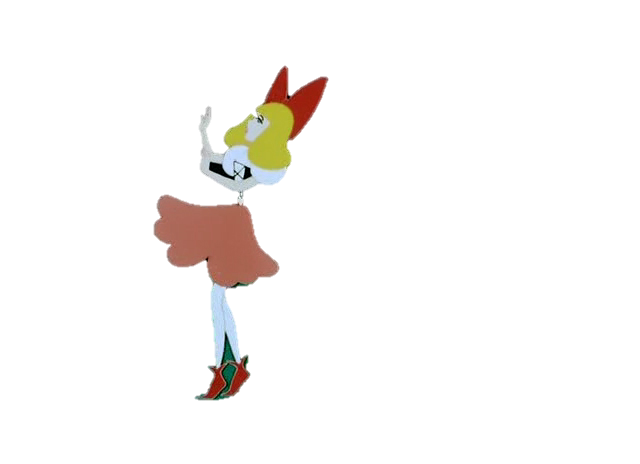 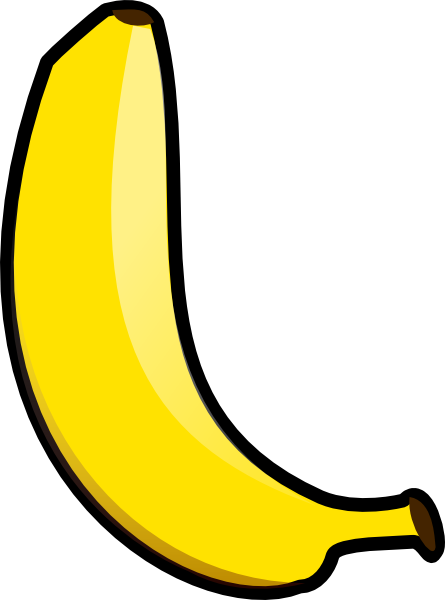 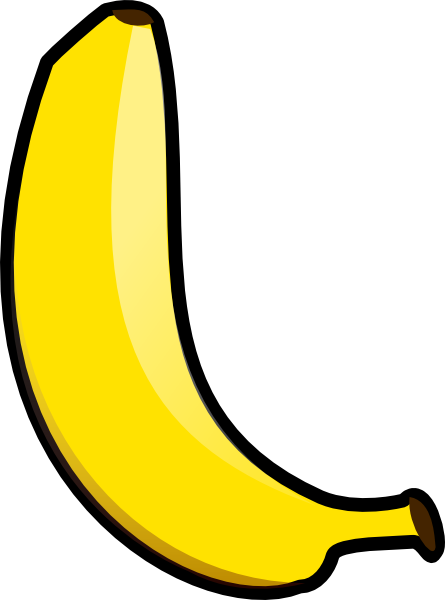 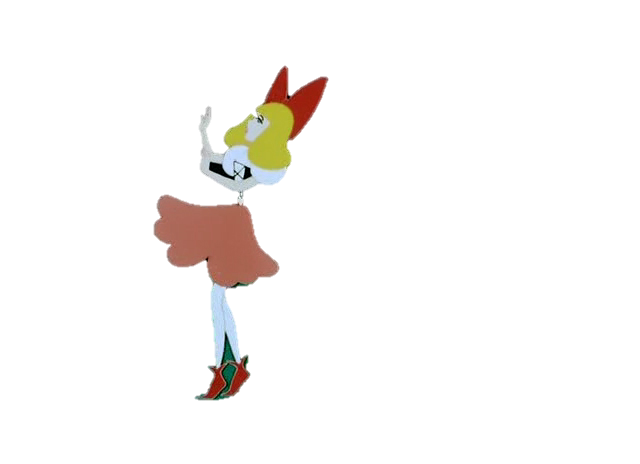 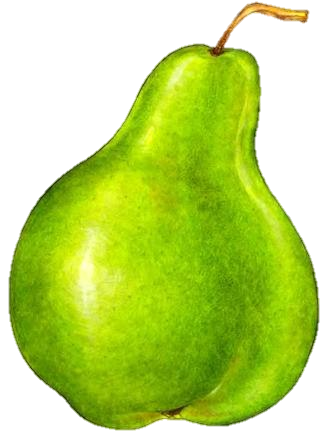 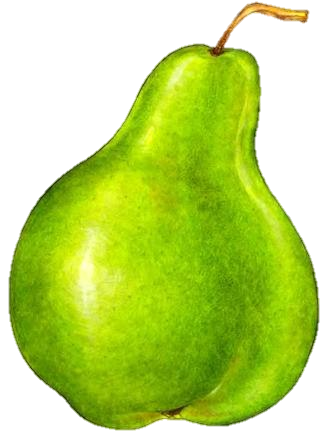 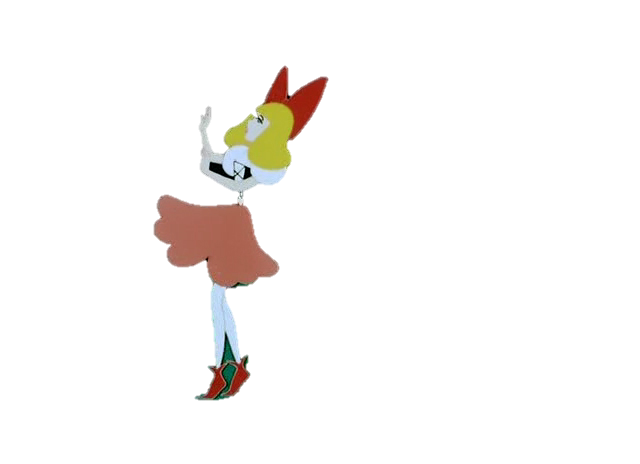 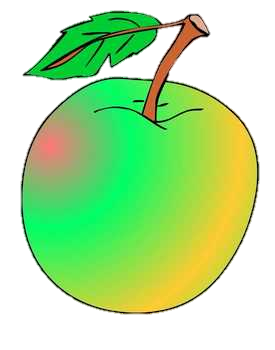 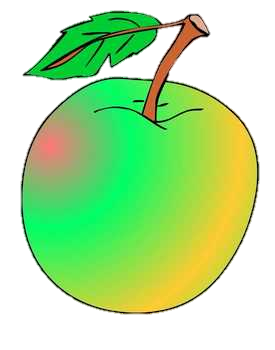 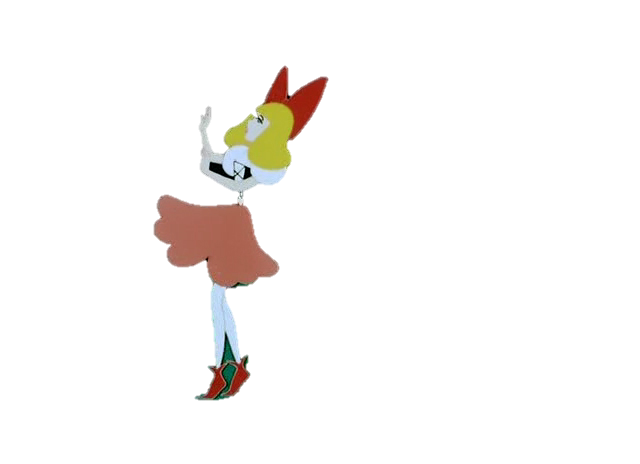 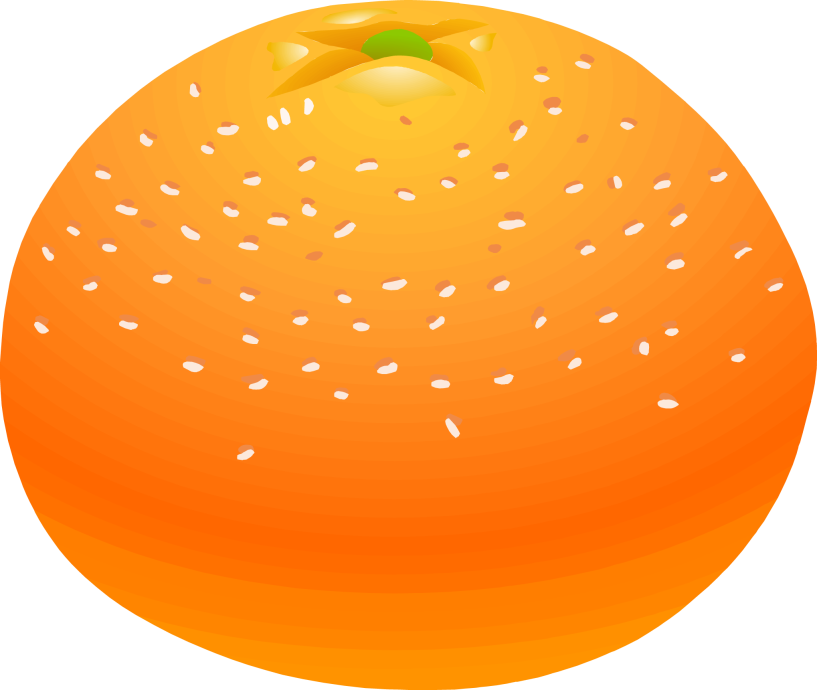 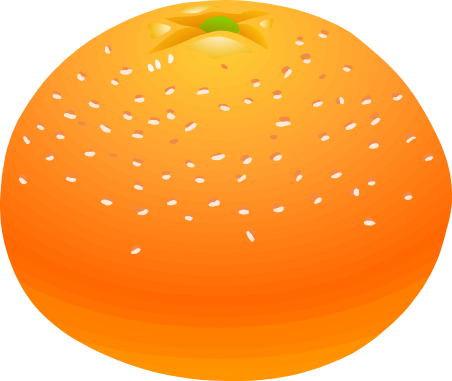 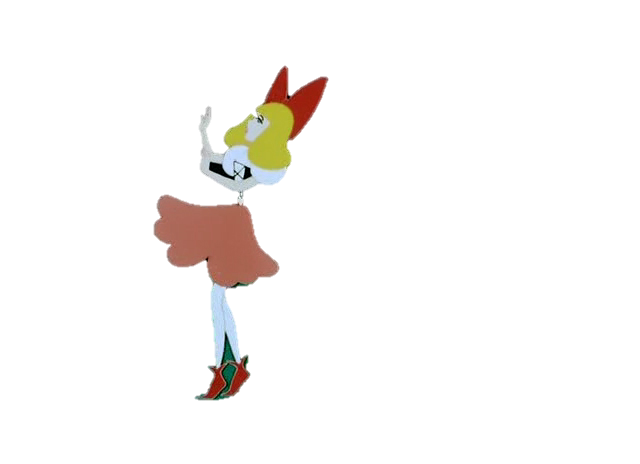 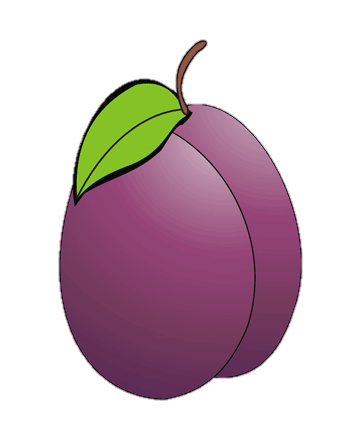 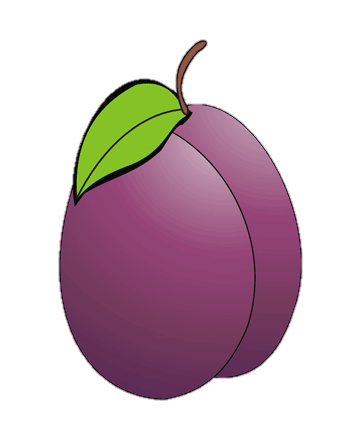 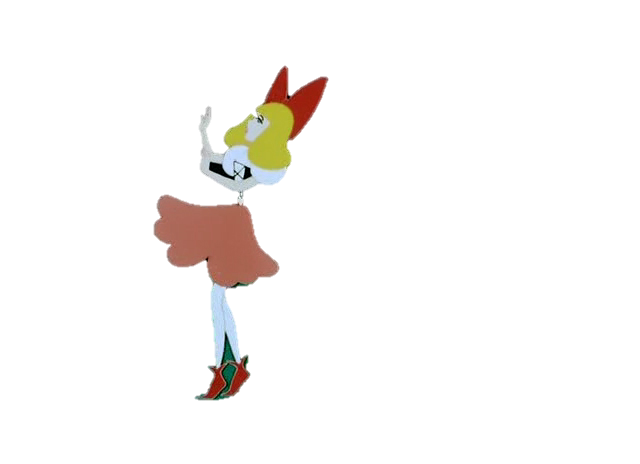 «Помоги Незнайке сосчитать»
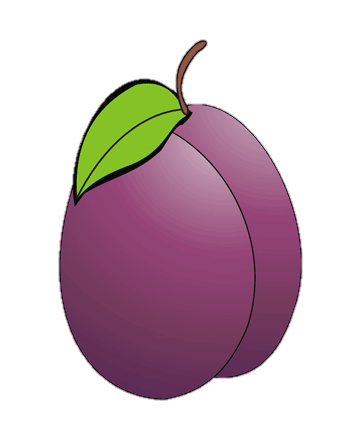 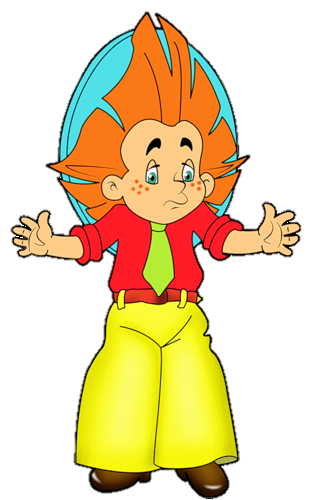 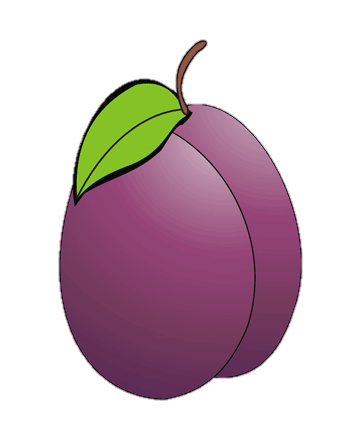 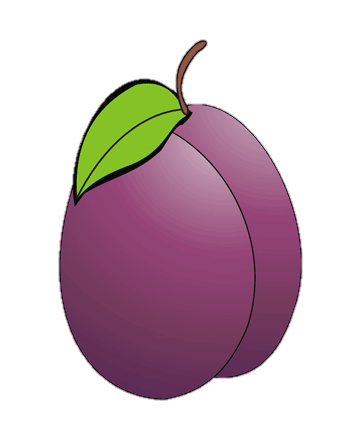 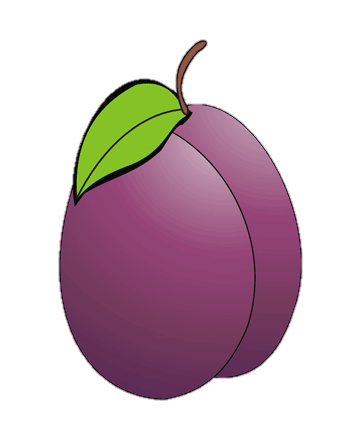 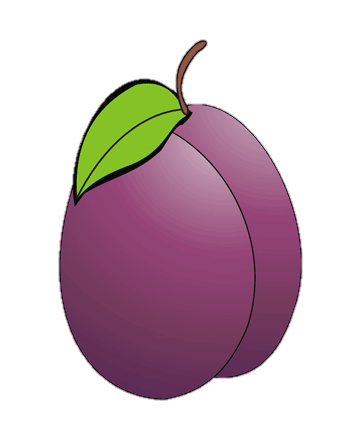 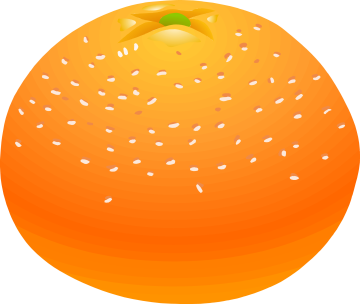 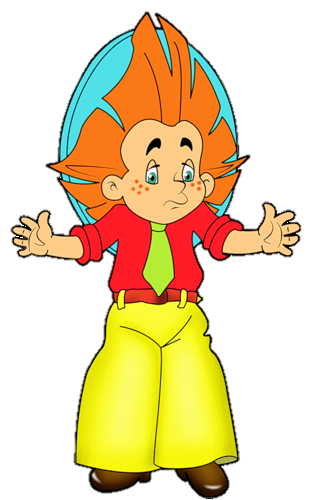 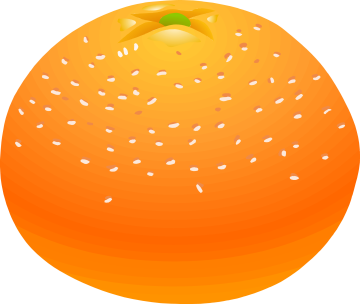 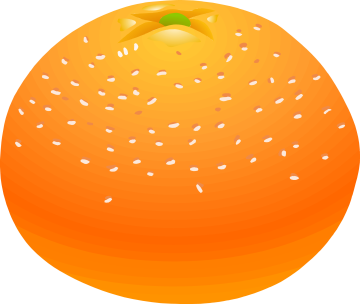 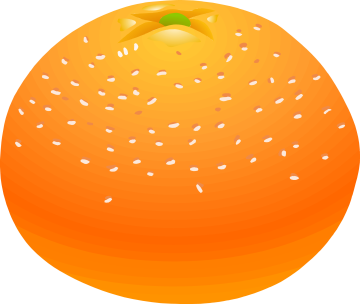 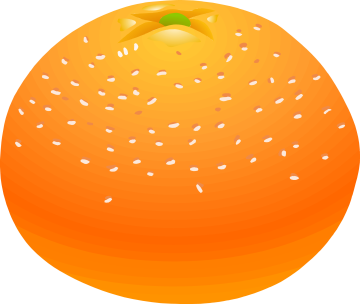 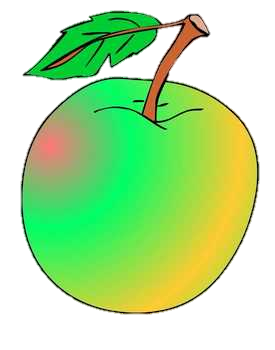 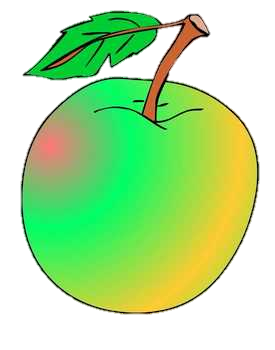 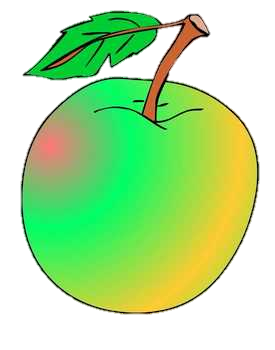 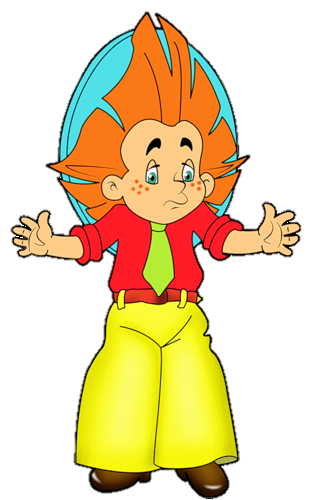 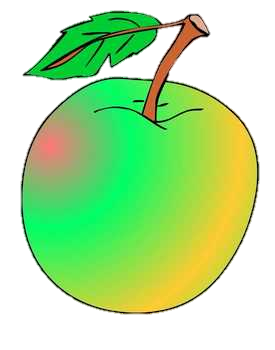 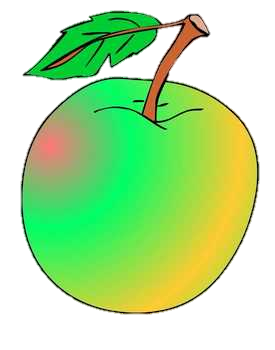 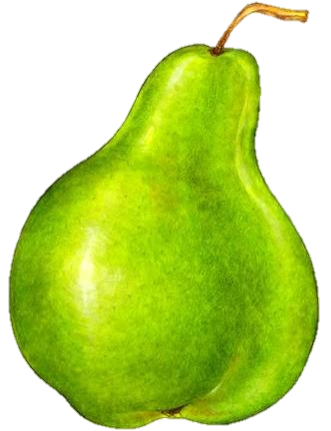 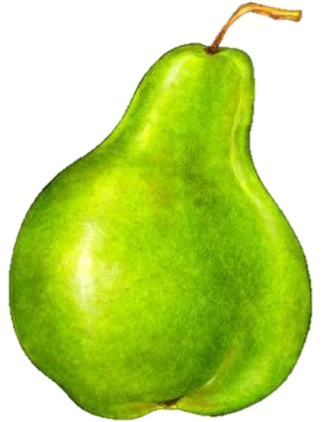 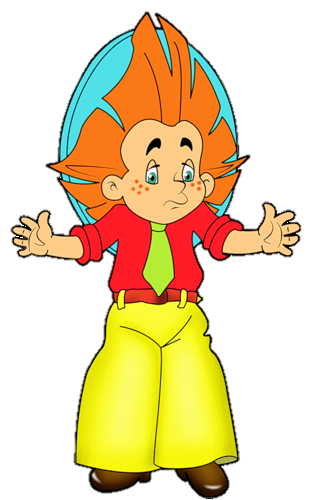 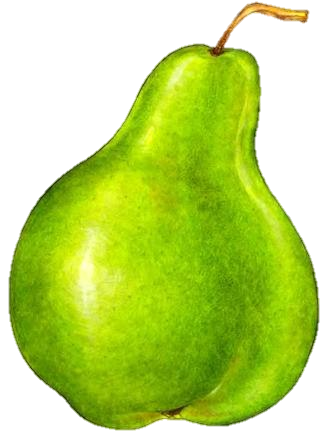 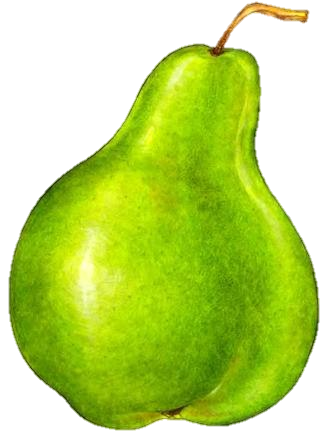 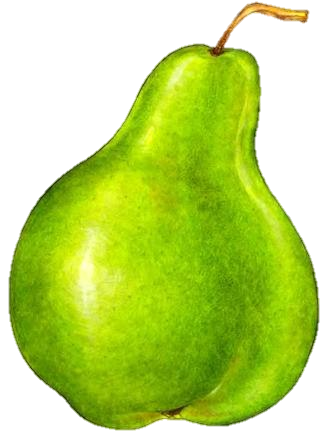 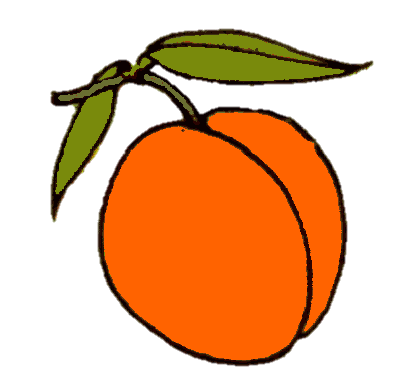 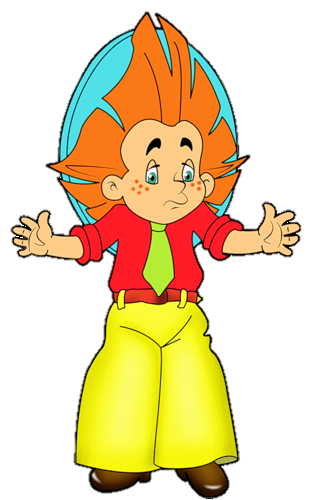 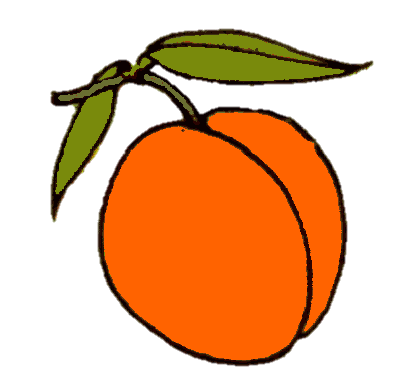 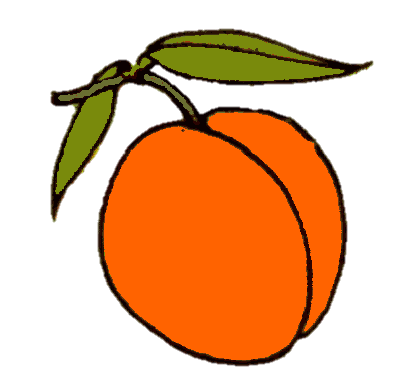 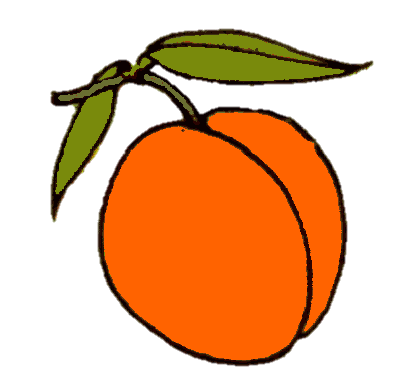 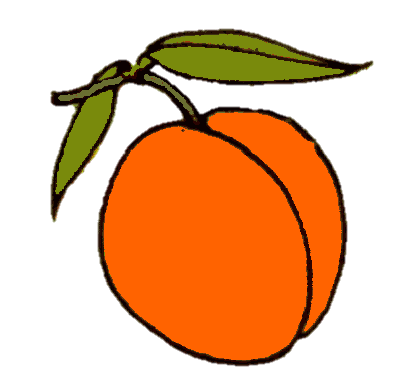 «Фрукты»
речь с движением
Абрикосы, груши, сливы
И полезны, и красивы.
Кто же фрукты соберет
На варенье, на компот?
Ну-ка, с ветки доставай
Небывалый урожай!
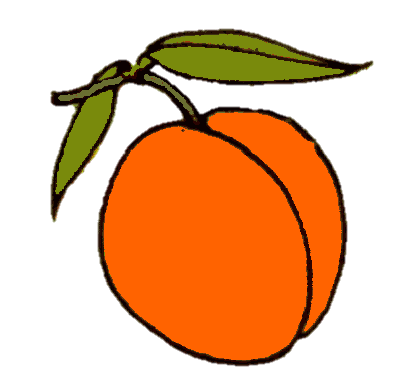 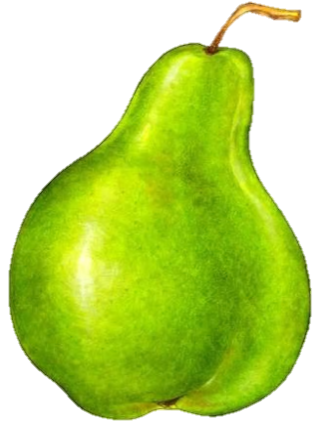 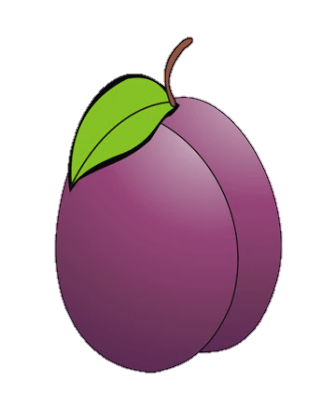 «В гостях у Карлсона»
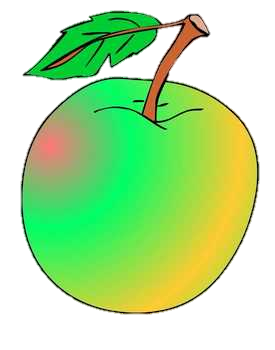 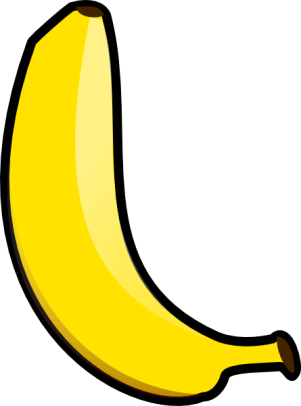 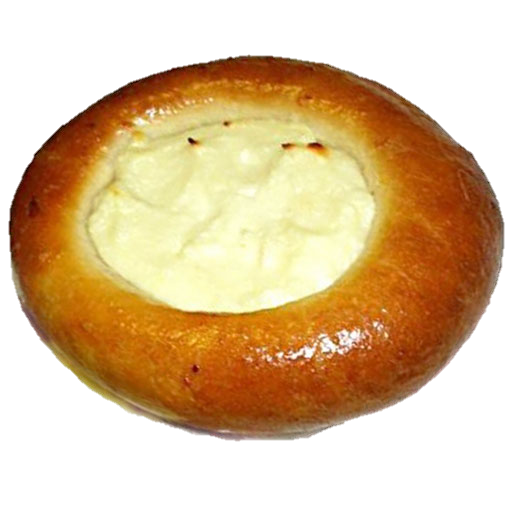 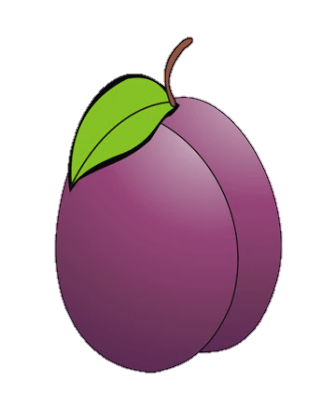 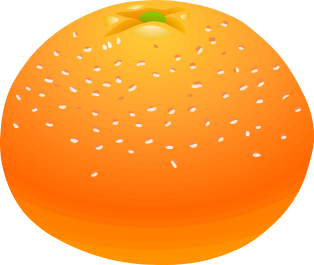 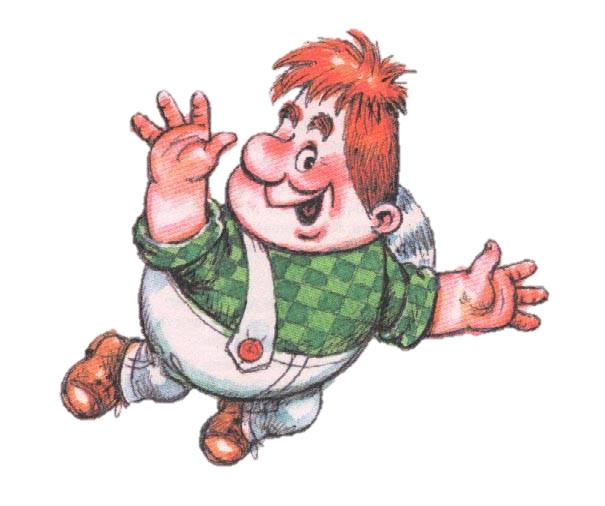 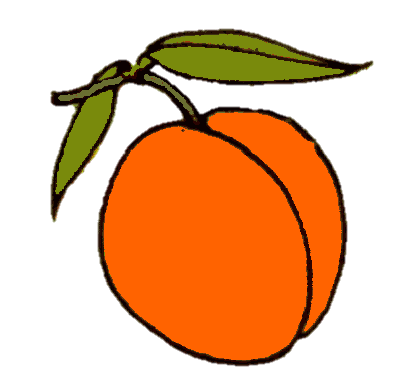 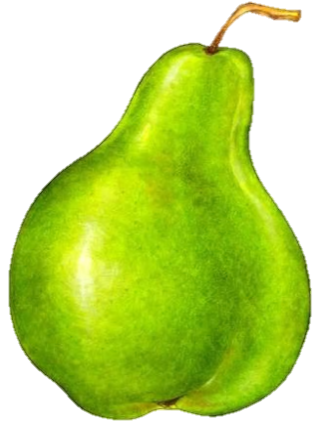 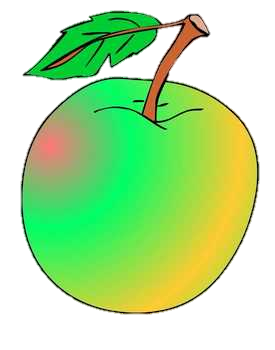 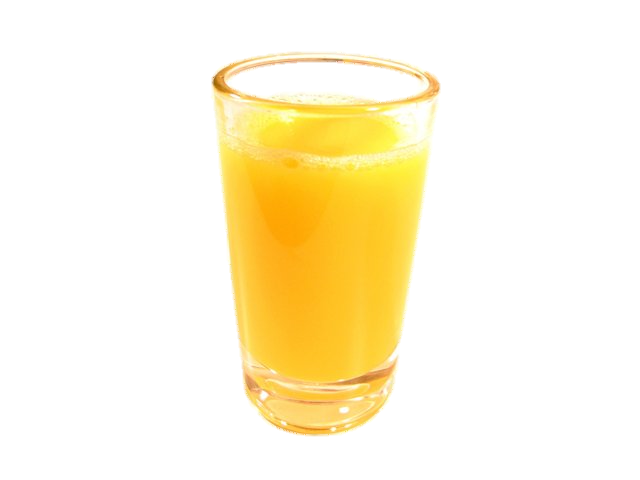 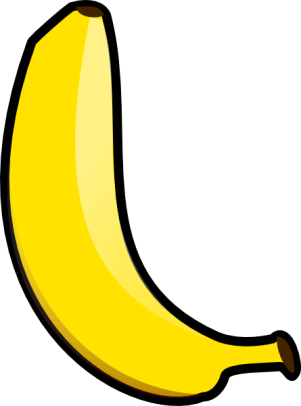 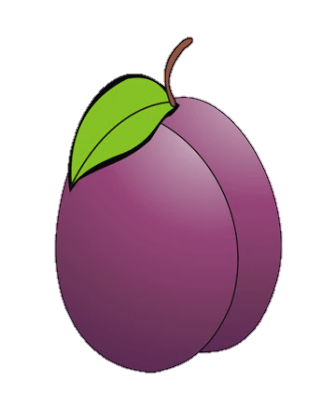 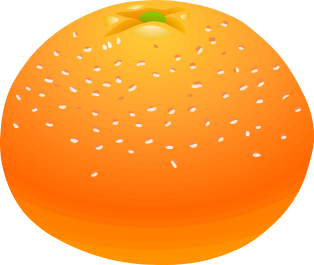 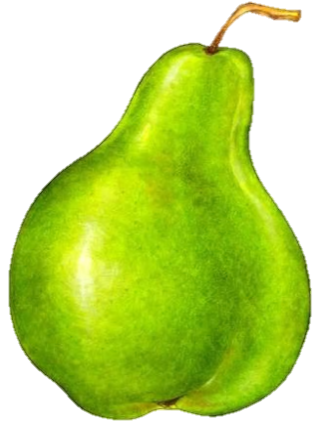 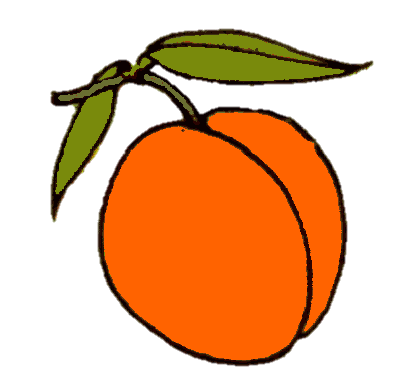 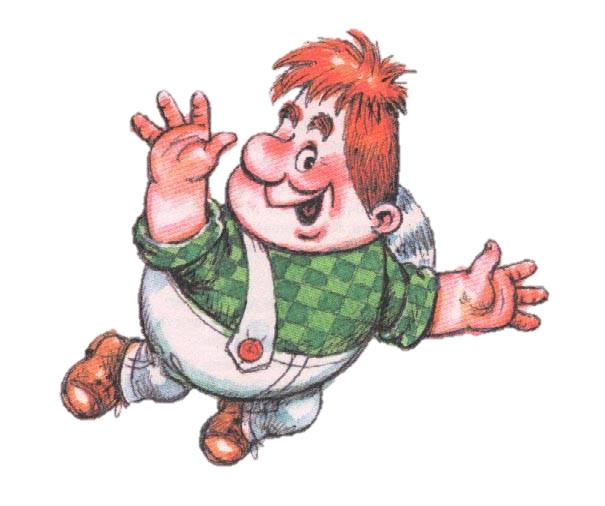 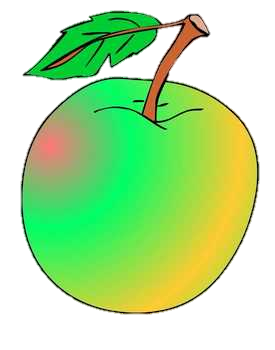 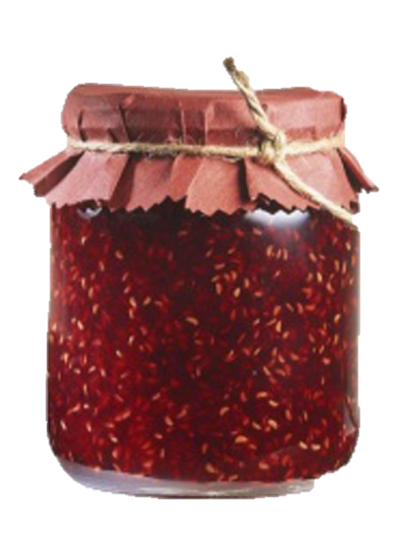 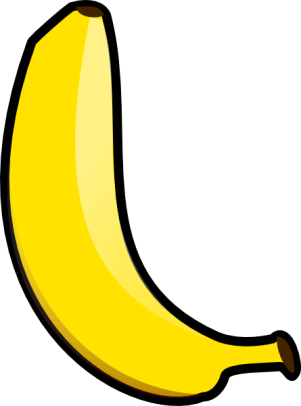 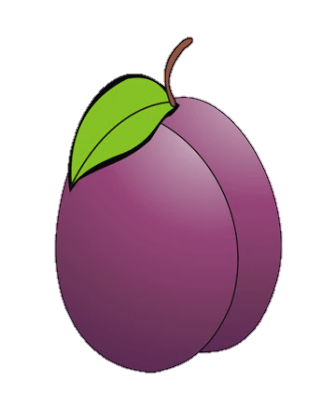 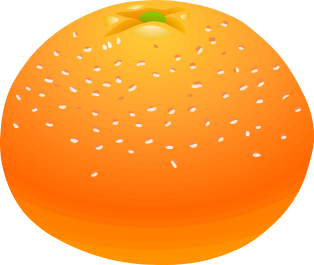 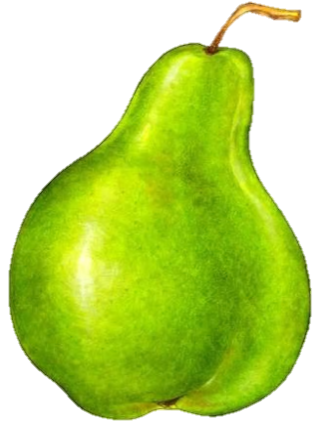 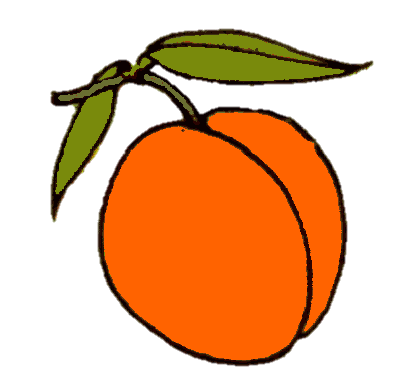 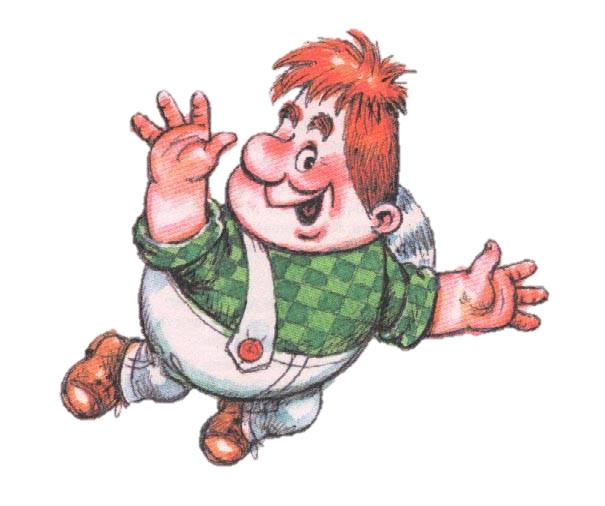 «Собери в корзину только фрукты»
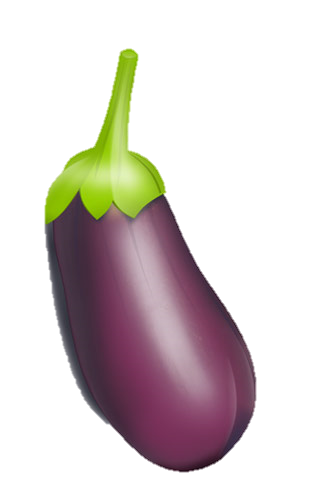 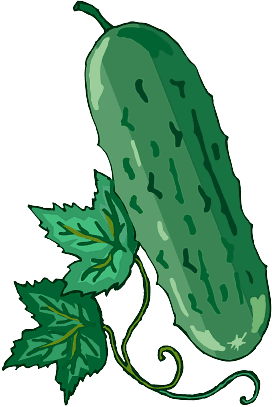 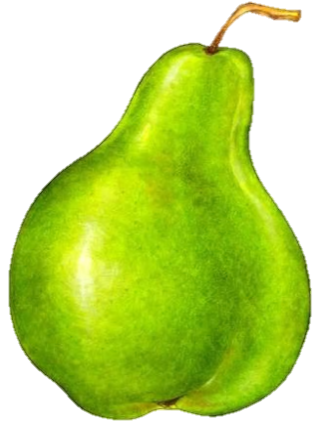 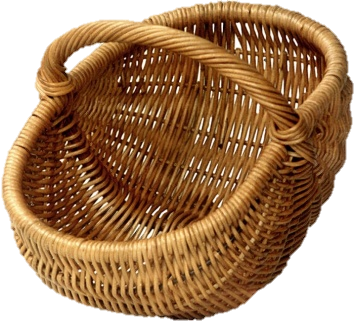 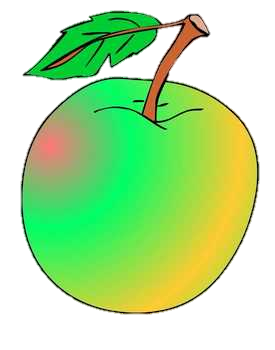 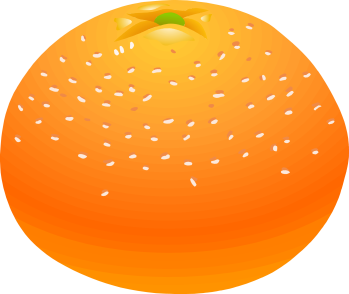 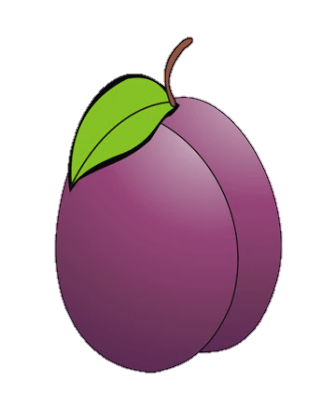 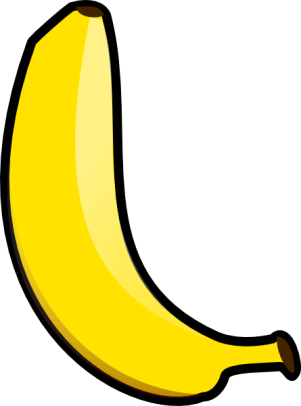 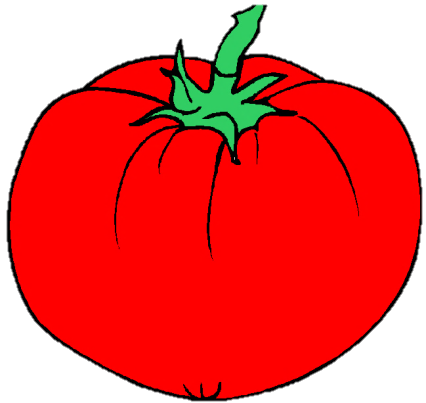 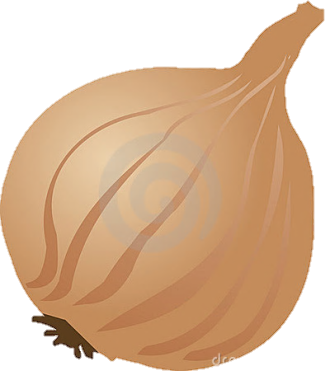 «Четвертый лишний»
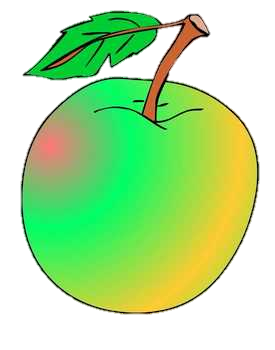 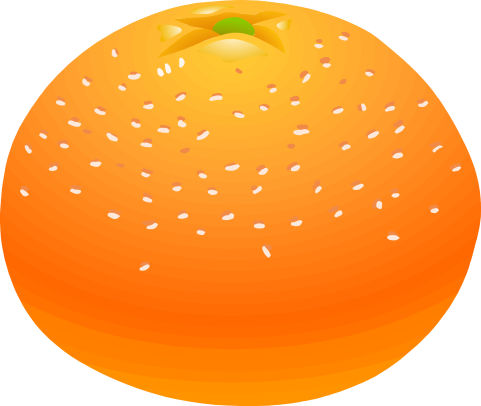 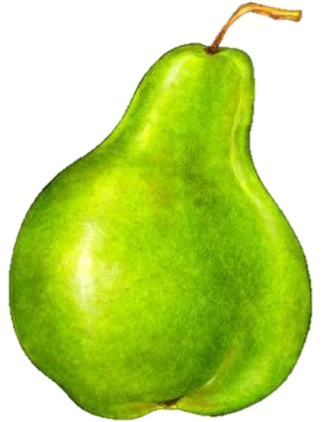 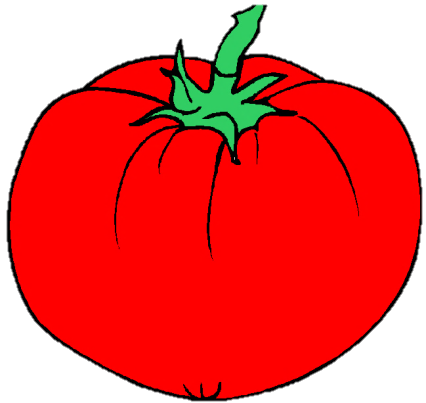 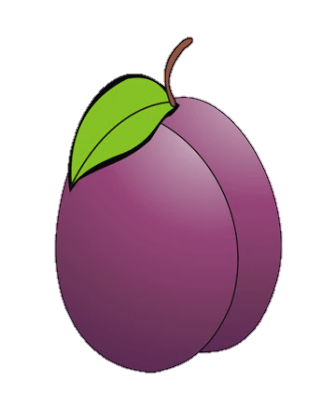 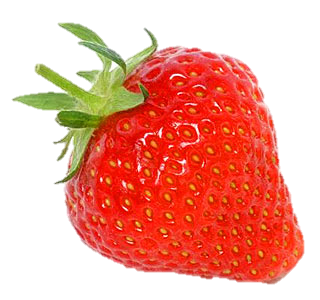 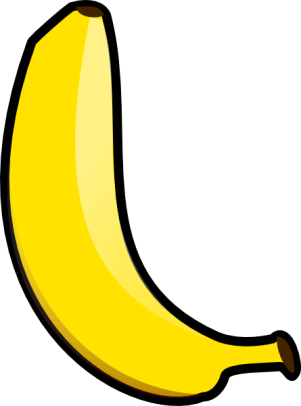 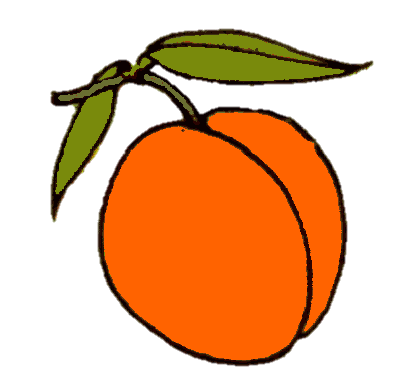 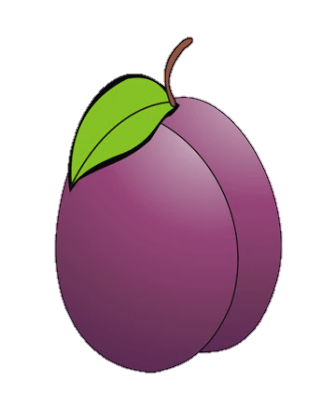 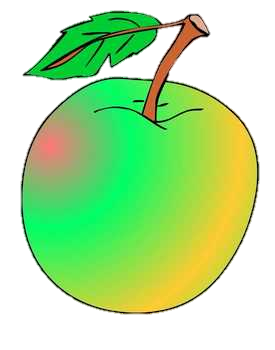 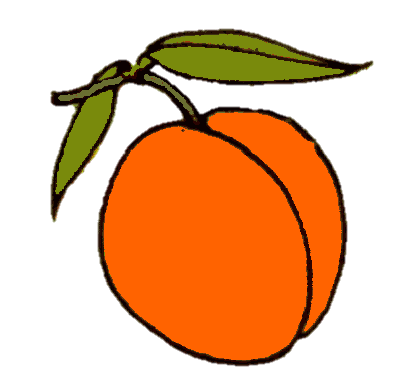 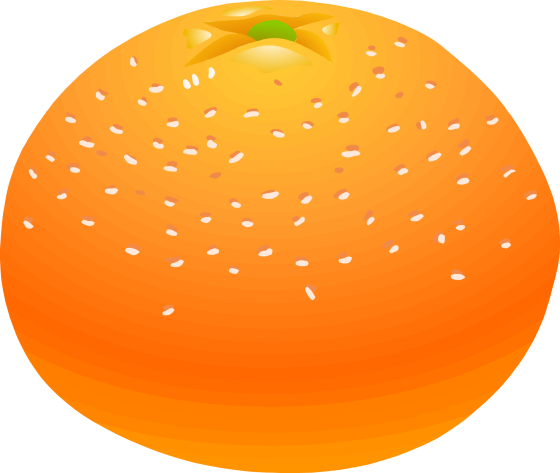 «Собери в корзину фрукты,
 названия которых начинаются на звук [А]»
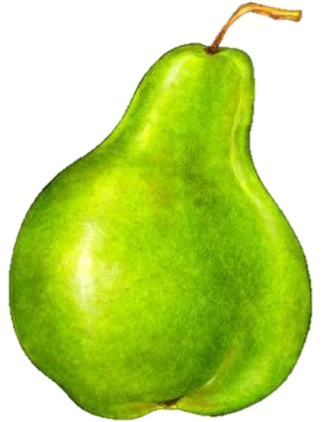 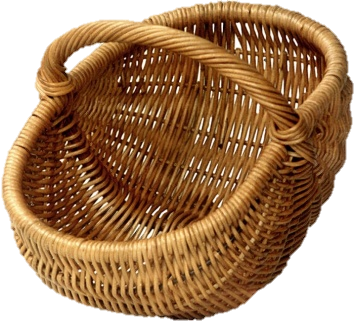 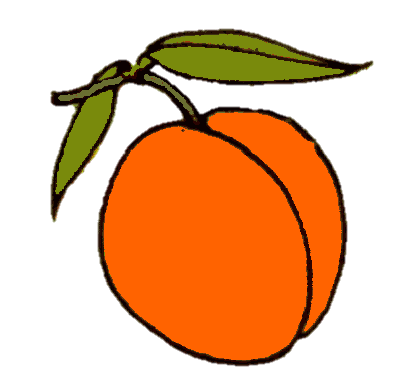 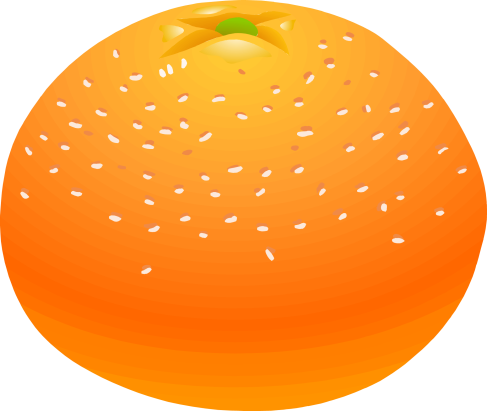